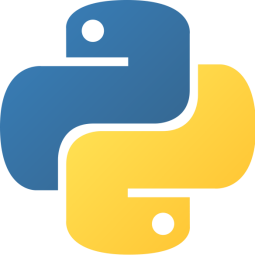 Python
Мы не учим Pythonу, 
мы делимся опытом,
показываем преимущества…
Обучение
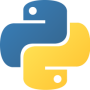 Он-лайн курсы
Сайты
К.Поляков: вышло пособие для инженерно-технической подготовки в 4-х частях:
http://lbz.ru/books/774/10373/
Программирование: Python, C++. в 4 ч. 1 ч. / Поляков К.Ю.

Смотрите Приложение 1. 
«Рекомендации по началу обучения ЯП Python»
Установка
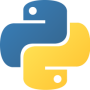 Последние версии продукта всегда можно найти на официальном сайте разработчика:    https://www.python.org. 
В одноранговой сети устанавливается под обычным пользователем
В домене при установке не пропустить шаг, на котором  ставится галочка «установить для всех пользователей»
Среду разработки устанавливать не обязательно, можно работать и в IDLE  (среда разработки на языке Python, поставляемая вместе с дистрибутивом).
Почему Python
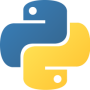 Высокий рейтинг среди ЯП:
https://www.tiobe.com/tiobe-index/
 


Перспективы по применению (компьютерное зрение, нейронные сети, Raspberry Pi)
Код проще
нет описания переменных
нет операторных скобок – их заменяют отступы, поэтому код читаемый!
списки, срезы, методы – код может быть еще короче…
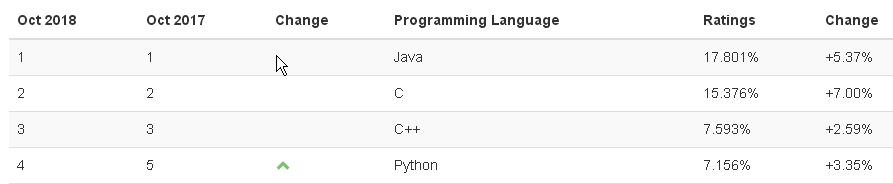 Приложения на android
У многих учеников нет дома компьютера, смартфоны есть у всех…
Смотрите:  Приложение 2. 
«Приложения для Android из Play Маркет для изучения Python»
Приложения iPhone
Просим откликнуться желающих изучить этот вопрос…
Приложения Windows
Python 3.3 для Widows Phone – нет среды разработки, выход: on-line ресурсы. 
Например:
http://pythontutor.com/visualize.html#mode=edit
http://rextester.com/l/python3_online_compiler
https://www.jdoodle.com/python3-programming-online
https://ideone.com/
Pythontutor.com
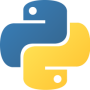 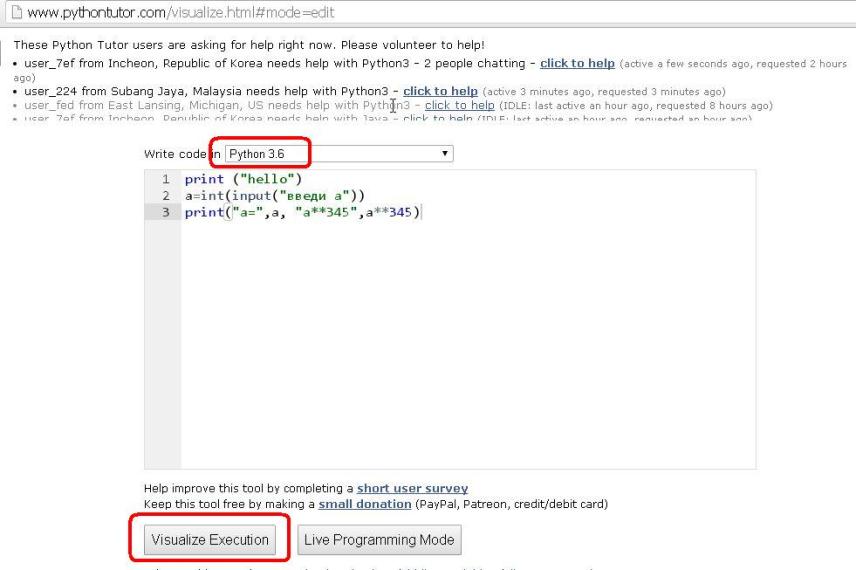 Визуализатор запускает пошаговое выполнение кода
Pythontutor.com
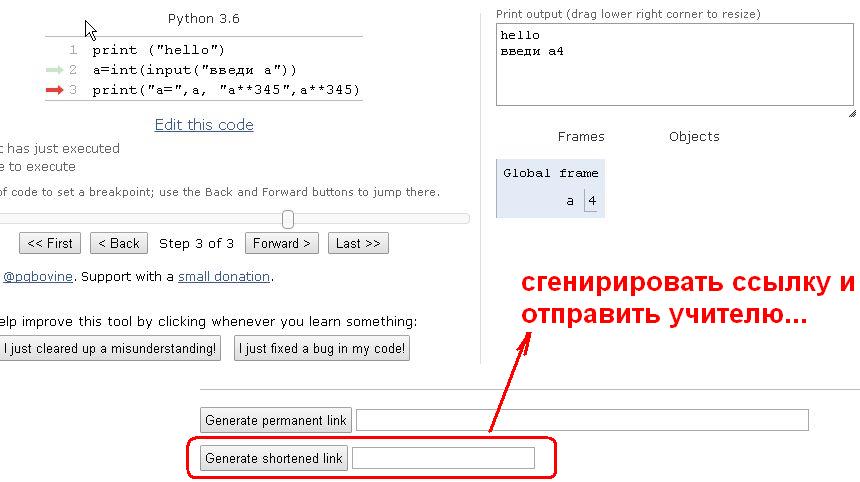 Pythontutor.com
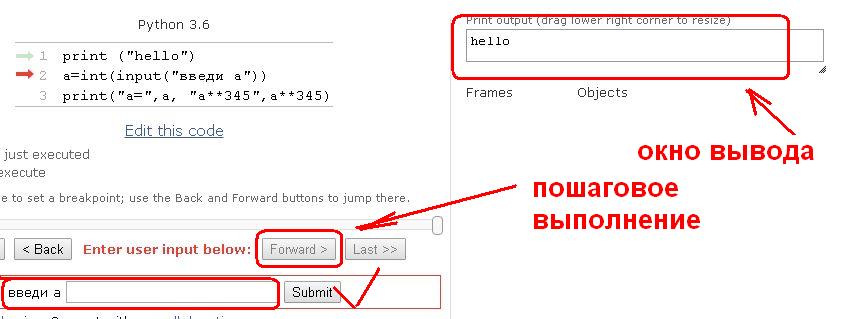 Первая строка выполнена, выполнение второй строки -  ожидание ввода данных
Pythontutor.com
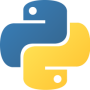 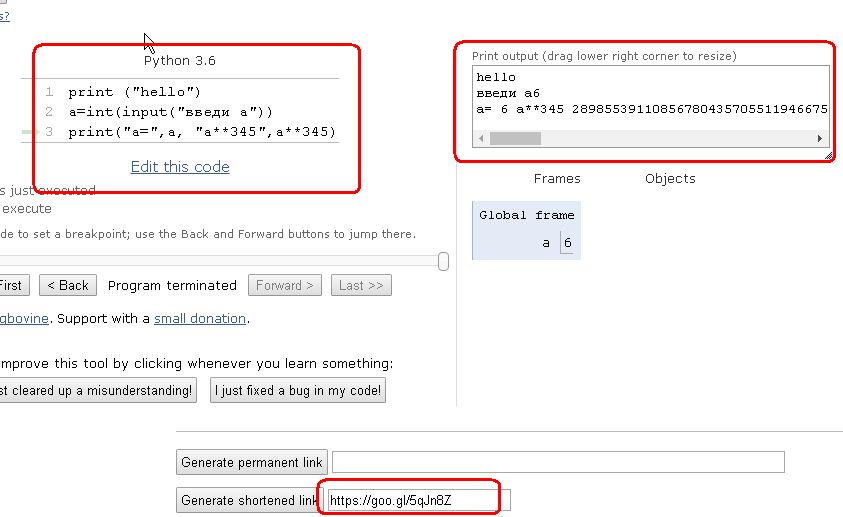 Выполнена третья строка.
Можно отслеживать значения переменных,
Сгенерировать ссылку, отправить учителю…
Сравним…
Сравним…
Выявленные проблемы
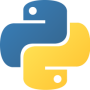 Необходимо учителю найти свободное время для самообразования!

Отсутствие учебников для учеников

   Имеющийся опыт  Паскаля мешает  отдельным ученикам